Mainstreaming Gender 
and Official Statistics


Sara Demofonti (Istat)

International Seminar on Gender Statistics
12-14 November 2013
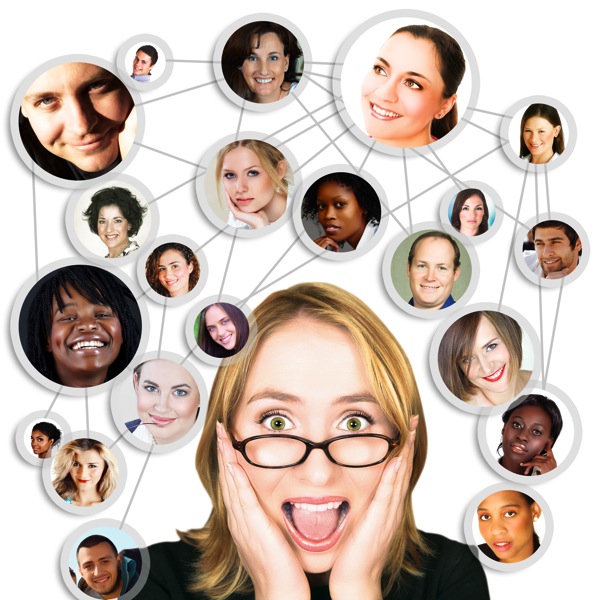 CONTENTS
The starting point: the Beijing Platform for Action (1995)



Mainstreaming and gender equality: from the strategy to the goal



The role of official statistics



Integrating a gender perspective into official statistics
Mainstreaming Gender and Official Statistics, Sara Demofonti – Incheon, 12 November 2013
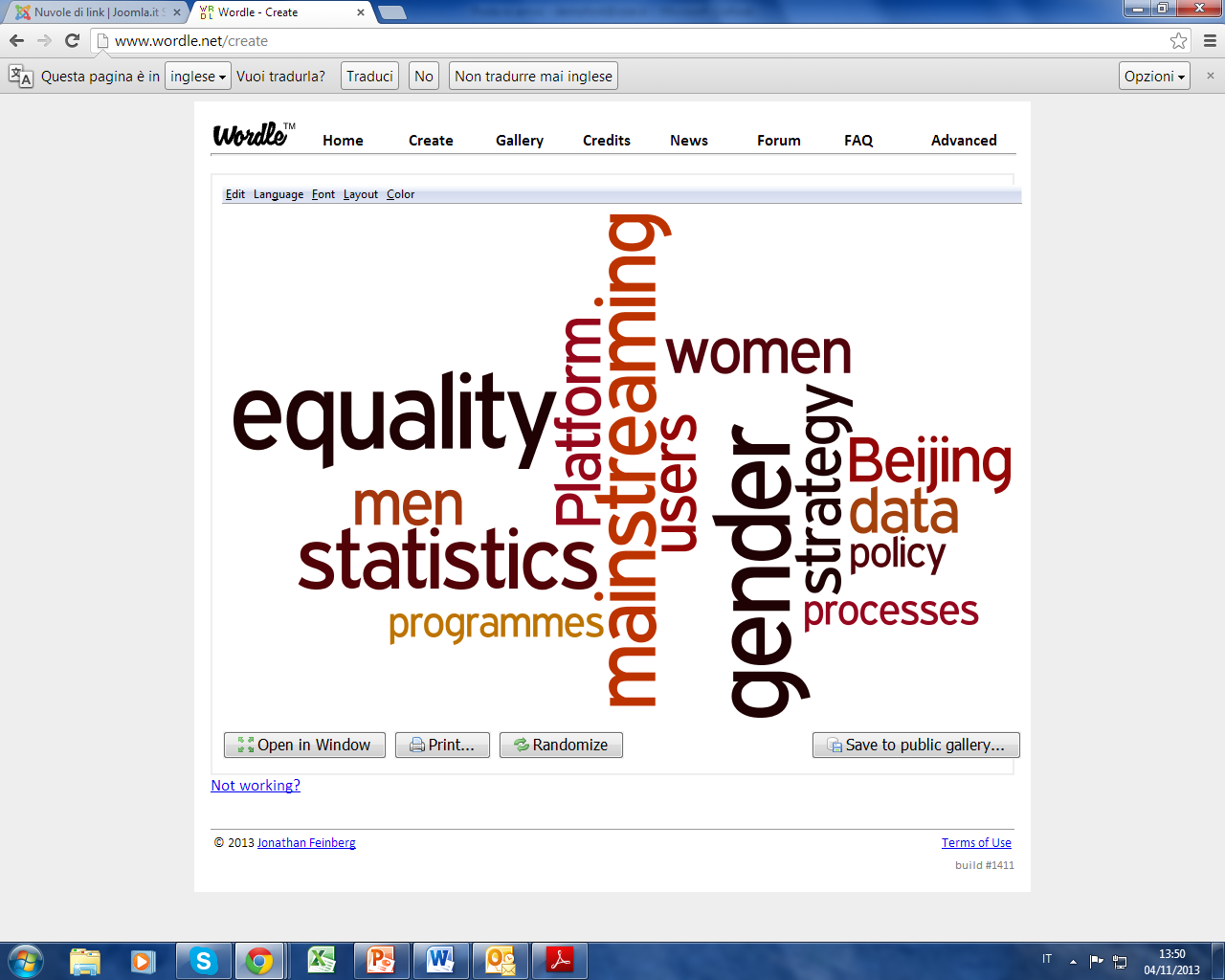 Mainstreaming Gender and Official Statistics, Sara Demofonti – Incheon, 12 November 2013
MILESTONES
Third World Conference on Women in Nairobi (1985)


Fourth World Conference on Women in Beijing (1995)


ECOSOC agreed conclusions (1997)


ECOSOC resolution (2001)
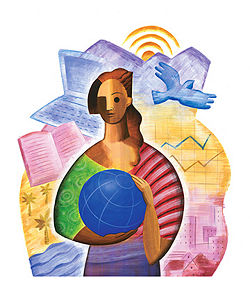 Mainstreaming Gender and Official Statistics, Sara Demofonti – Incheon, 12 November 2013
BEIJING PLATFORM FOR ACTION
In addressing the inequality between men and women in the sharing of power and decision-making at all levels, Governments and other actors should promote an active and visible policy of mainstreaming a gender perspective in all policies and programmes so that before decisions are taken, an analysis is made of the effects on women and men, respectively.
Mainstreaming Gender and Official Statistics, Sara Demofonti – Incheon, 12 November 2013
ECOSOC agreed conclusion 1997/2
…the process of assessing the implications for women and men of any planned action, including legislation, policies or programmes, in all areas and at all levels. It is a strategy for making women’s as men’s concerns and experiences an integral dimension of the design, implementation, monitoring and evaluation of policies and programmes in all political, economic and societal spheres so that women and men benefit equally and inequality is not perpetuated. The ultimate goal is to achieve gender equality
Mainstreaming Gender and Official Statistics, Sara Demofonti – Incheon, 12 November 2013
OTHER DEFINITIONS
“Gender Mainstreaming is a globally accepted strategy for promoting gender equality. Mainstreaming is not an end in itself but a strategy, an approach, a means to achieve the goal of gender equality. Mainstreaming involves ensuring that gender perspectives and attention to the goal of gender equality are central to all activities - policy development, research, advocacy/ dialogue, legislation, resource allocation, and planning, implementation and monitoring of programmes and projects”

“Gender mainstreaming is the (re)organisation, improvement, development and evaluation of policy processes, so that a gender equality perspective is incorporated in all policies, at all levels and at all stages, by the actors normally involved in policymaking”
Mainstreaming Gender and Official Statistics, Sara Demofonti – Incheon, 12 November 2013
OFFICIAL STATISTICS
An important instrument to know that women and men have:


different roles in society


different needs, access to and control over resources


different constraints in responding to economic change


different skills and interests
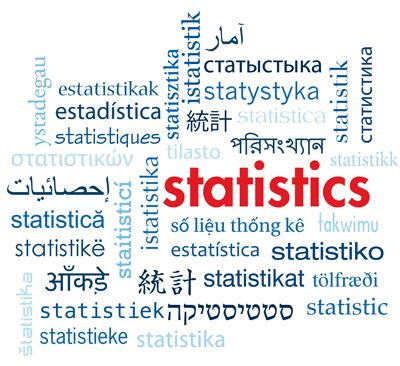 Mainstreaming Gender and Official Statistics, Sara Demofonti – Incheon, 12 November 2013
WHY A GENDER PERSPECTIVE IN STATISTICS
Data disaggregated by sex are not exhaustive


Social relationship between women and men are more relevant than  biological differences


A chance to evaluate women and men’s contributions to the society, their different needs and problems


Fundamental tool to develop gender policies


Important instrument for evaluations
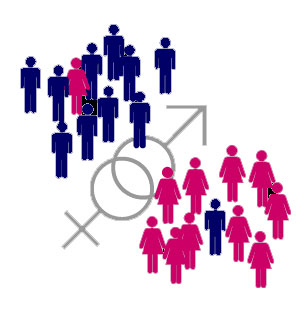 Mainstreaming Gender and Official Statistics, Sara Demofonti – Incheon, 12 November 2013
WHY A GENDER PERSPECTIVE IN STATISTICS
Gender statistics have an essential role in:

the elimination of stereotypes


raising consciousness, persuading policy makers


inspiring the formulation of policies for changes


monitoring and evaluating policies and measures 


monitoring progress towards full equality
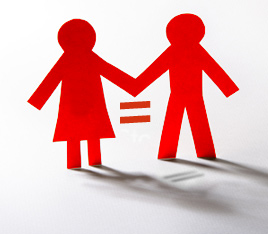 Mainstreaming Gender and Official Statistics, Sara Demofonti – Incheon, 12 November 2013
THE NETWORK
Statisticians in close collaboration with:


Policy makers

Researchers

Media

NGO

Citizens, users
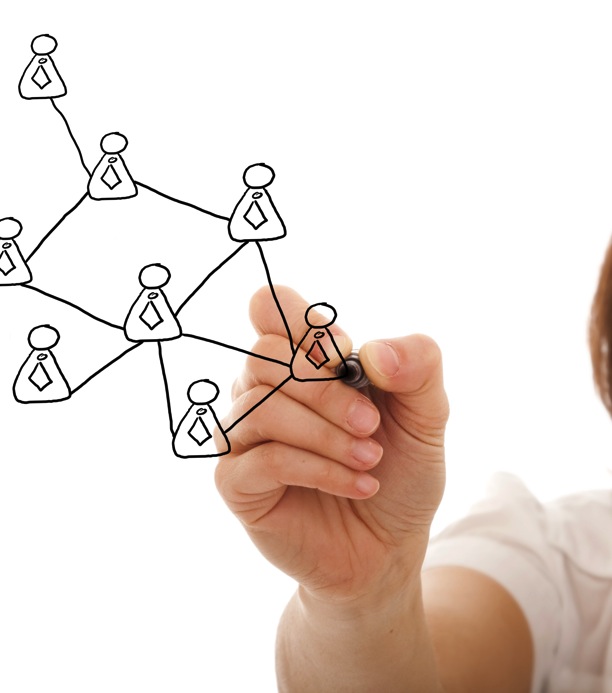 Mainstreaming Gender and Official Statistics, Sara Demofonti – Incheon, 12 November 2013
THE MAIN SUBJECTS
Statisticians:

sensitive to user’s need

understand gender issues and problems to be addressed in data collection


Stakeholders:

learn how to communicate their needs 

learn how to use statistics in their work
Mainstreaming Gender and Official Statistics, Sara Demofonti – Incheon, 12 November 2013
STATISTICIANS’  TASKS
Selection of topics to be investigated

Identification of statistics to be collected to reflect gender issues in society

Formulation of concepts and definitions used in data collection that adequately reflect the diversities of women and men in society and capture all aspects of their lives

Development of data collection methods that take into account stereotypes and social and cultural factors that might produce gender-based biases

Development of analyses and presentation of data that can easily reach policy makers, planners and the largest audience possible
Mainstreaming Gender and Official Statistics, Sara Demofonti – Incheon, 12 November 2013
STEPS OF INTEGRATION
From the beginning to the end of the statistical process:


Planning: questionnaire design, choice of questions with 
                     a gender approach


Analysing: with a gender perspective, choice of gender 
                       sensitive indicators


Disseminating: works and pubblications useful to understand 		                       gender differences
Mainstreaming Gender and Official Statistics, Sara Demofonti – Incheon, 12 November 2013
CHRONOLOGY OF THE MAINSTREAMING IN ITALY
1983 Structure and family behaviours Survey 

First estimation of informal support networks


1988 Time Use Survey

First estimation of care work


Ninenties Multipurpose Surveys

All the social phenomena under a gender perspective. First estimation of the differences between women and men with regard to leisure and culture, social and political participation…
Mainstreaming Gender and Official Statistics, Sara Demofonti – Incheon, 12 November 2013
CHRONOLOGY OF THE MAINSTREAMING IN ITALY
End of Ninenties Citizen Safety Survey

First estimation of violence and sexual harassment, telephone harassment, exhibitionism. Underestimation of domestic violence


2006 Women Safety Survey

First dedicated survey. Data on violence against women
Mainstreaming Gender and Official Statistics, Sara Demofonti – Incheon, 12 November 2013
HOW TO INTEGRATE GENDER IN OFFICIAL STATISTICS
High level committment



Envolvement of the entire statistical system at national and international level



Gender sensitive indicators



Development of regional and international standards in areas relevant for gender analysis
Mainstreaming Gender and Official Statistics, Sara Demofonti – Incheon, 12 November 2013
HIGH-LEVEL COMMITMENT
Assure the support, with regular resources, to a sustainable gender statistics programme


Assure that the process of gender mainstreaming is applied to all stages of statistical activities 


Guarantee, at national level, the conduction of surveys with a gender perspective


Guarantee, at international level, a leading role in supporting gender statistics and re-launching a global attention to this subject (Statistical Commission)


Assure a close collaboration with policy makers
Mainstreaming Gender and Official Statistics, Sara Demofonti – Incheon, 12 November 2013
SOME PRACTICAL EXAMPLES
Specific questions on male fertility in the survey “Family and Social Subjects” 				 Lack of children also due to men’s problems



Specific questions on the reasons that lead to leave the job
 In Italy 800.000 women forced to quit their   
 jobs after the pregnancy


Dedicated survey on “Gender stereotypes and gender based discrimination”
 Men’s condition better than women’s  
 condition
Mainstreaming Gender and Official Statistics, Sara Demofonti – Incheon, 12 November 2013
ENVOLVMENT OF THE ENTIRE NATIONAL STATISTICAL SYSTEM
Extend the existing gender statistics programmes to areas that have been traditionally perceived as not gender-relevant (economic statistics, business statistics, transport, agriculture…)


Sensitize and training statisticians to the benefits of producing gender-sensitive data that improve the overall quality of statistics
Mainstreaming Gender and Official Statistics, Sara Demofonti – Incheon, 12 November 2013
GENDER SENSITIVE INDICATORS
Use gender-sensitive indicators to understand the causes of the differences

Development of indicators able to highlight the differences


Examples:

-   From Labour Force Survey


From Time Use Survey


From Income and Living Conditions Survey
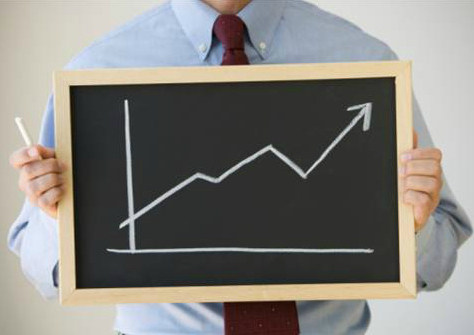 Mainstreaming Gender and Official Statistics, Sara Demofonti – Incheon, 12 November 2013
GENDER SENSITIVE INDICATORS
Examples:

From Labour Force Survey


     Employment rate + role within the household

     	
	When the number of children increases the rate of employment for     
     	women decrease, while it remains unchanged for men.
     	Only for single women the rates are similar to those of men.
Mainstreaming Gender and Official Statistics, Sara Demofonti – Incheon, 12 November 2013
GENDER SENSITIVE INDICATORS
Examples:

From Time Use Survey


	Hours devoted to paid work + hours devoted to unpaid works
	
	Index of asymmetry in the couple.
	The working day of a woman is longer than that of a man.
	Women spend a lot of time in the care work, men only some minutes.
Mainstreaming Gender and Official Statistics, Sara Demofonti – Incheon, 12 November 2013
GENDER SENSITIVE INDICATORS
Examples:

From Income and Living Conditions Survey


Income + role within the household

Index of asymmetry of the economic resources.
Women earn less than the men except that in few cases, they have less power within the household.
Mainstreaming Gender and Official Statistics, Sara Demofonti – Incheon, 12 November 2013
DEVELOPMENT OF NATIONAL  AND INTERNATIONAL STANDARDS
Areas of the production and dissemination of information not yet integrated with a gender perspective


Need for international comparability



Dissemination of data useful to analyse phenomena with a gender approach
Mainstreaming Gender and Official Statistics, Sara Demofonti – Incheon, 12 November 2013
CONCLUSIONS
Mainstreaming gender is a strategy to achieve gender equality, that affects all areas and at all levels

Official statistics play an important role in mainstreaming gender

Mainstreaming gender is a process that should affect the entire national statistical system

An high-level commitment at national and international  level is a mean
to improve the availability and quality of gender statistics 

Gender sensitive indicators are fundamental to underline the differences and to understand the causes of inequality

The development of regional and international standards in areas particularly relevant for gender analysis is needed
Mainstreaming Gender and Official Statistics, Sara Demofonti – Incheon, 12 November 2013
Thank you!


demofont@istat.it